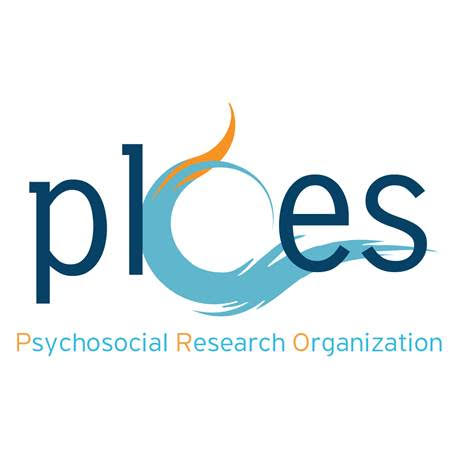 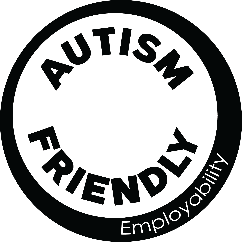 Autism Friendly Spaces : The employability twistAutism Ambassador:Role, Scheme of Support, Help Desk
Olga Romanou
Psychoeducator Msc
“Ploes” Epsyme
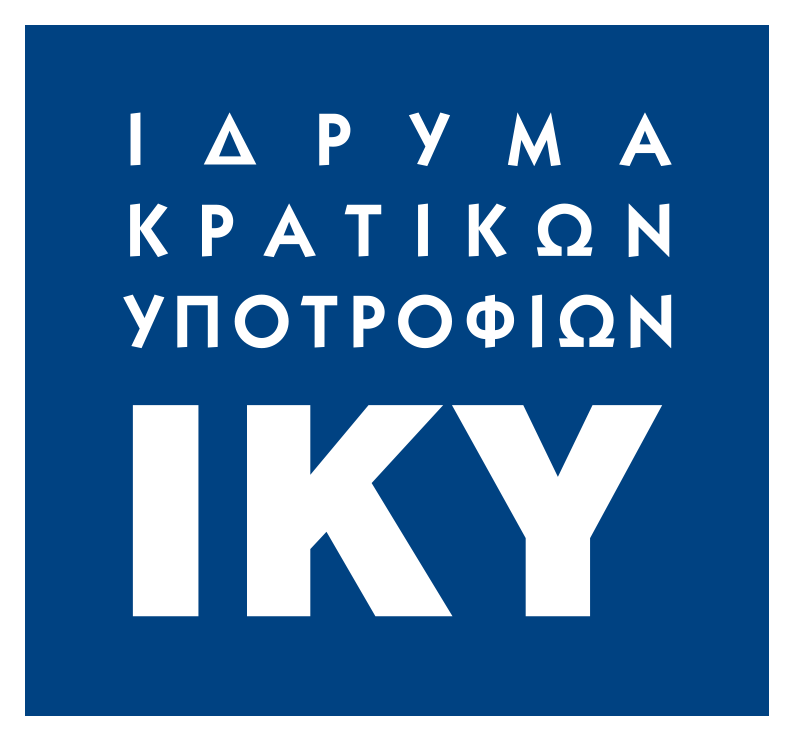 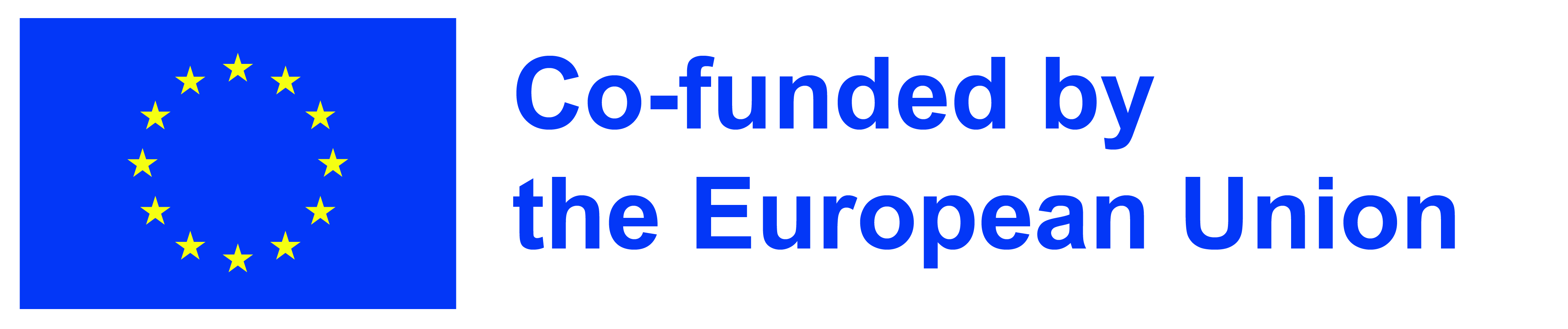 Finding & maintaining jobs is much harder for autistic persons
AFS Eployability Project makes a difference
Foundation of support
Team of mental health professionals
On call support for all parts
Help Desk Support
Help Desk Support
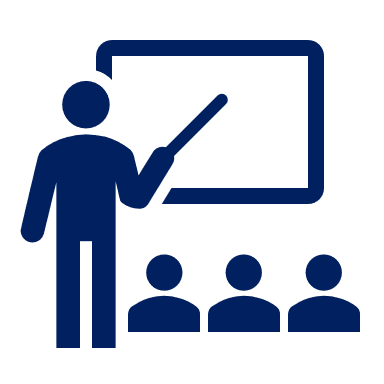 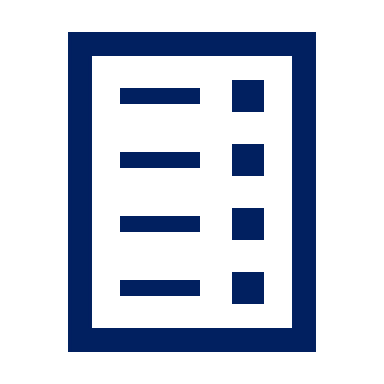 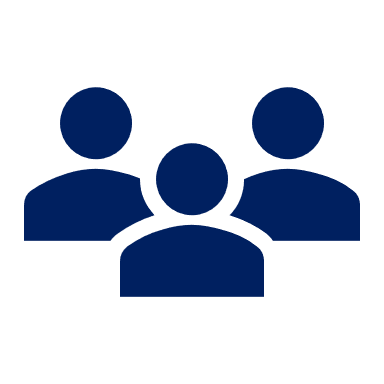 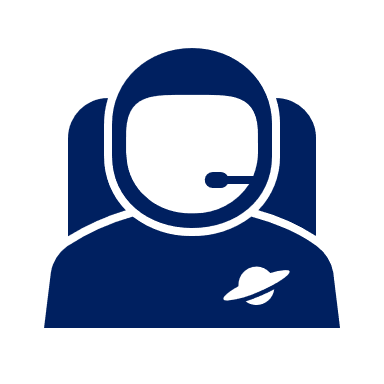 Autism Ambassador in AFS Employability Project: description
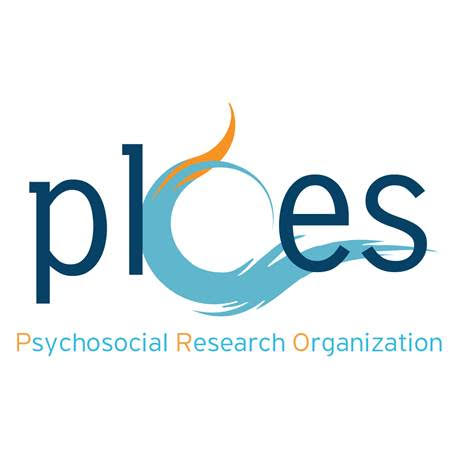 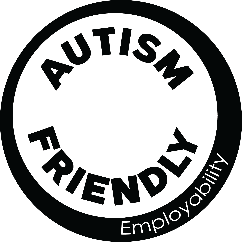 Autism Ambassador AFS Employment
Experienced employee
Knows the culture of the company
Permanent role
Will be trained in AS aspects  
In depth understanding of autism
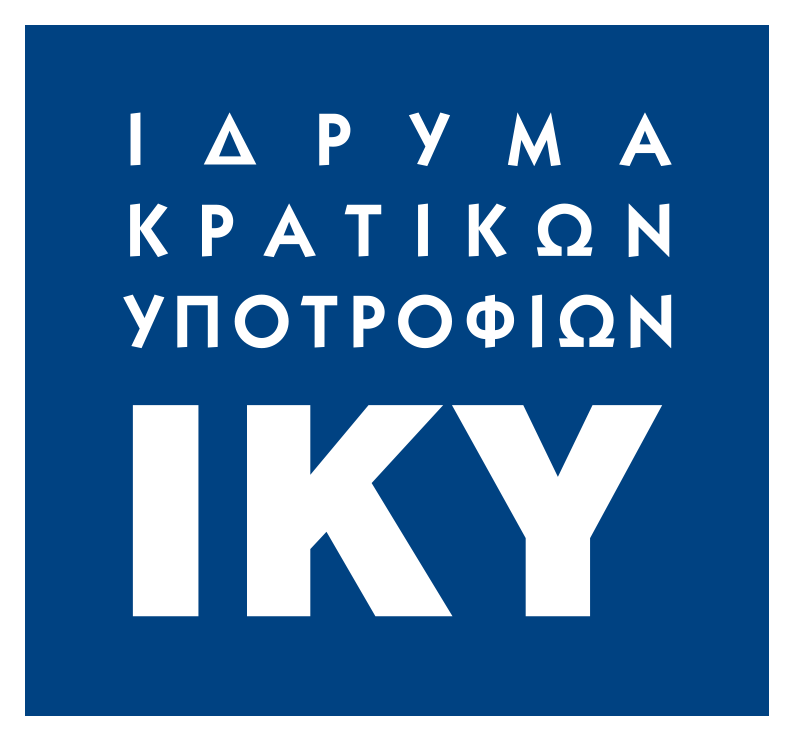 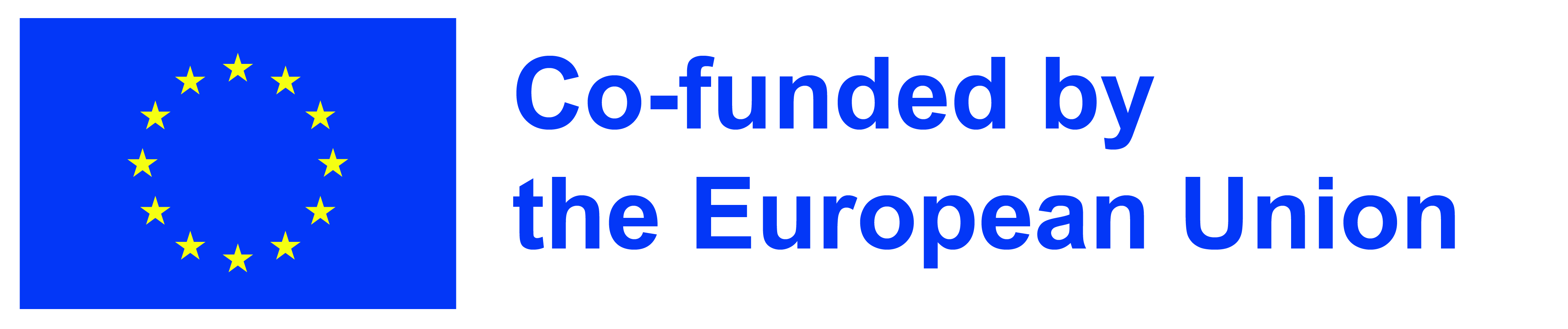 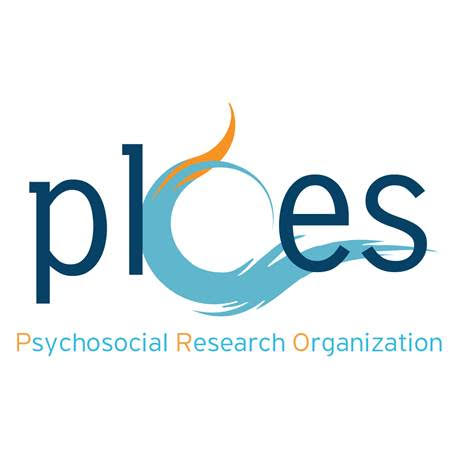 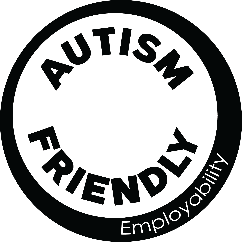 Autism ambassador in AFS: importance
Make a big difference for the employment of an autistic person 
                                      Natural support under the principles of inclusion
                                      Acts as a mediator between the company and the autistic employee
                                      The autistic employee can work with someone they can trust
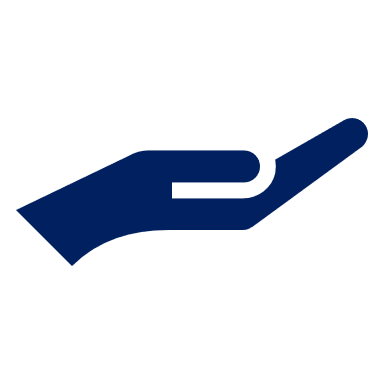 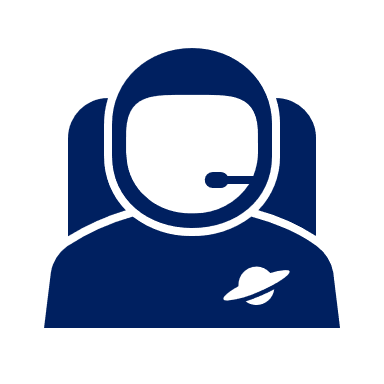 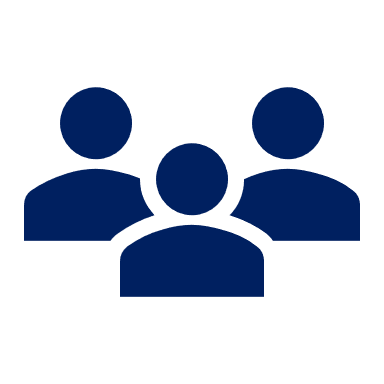 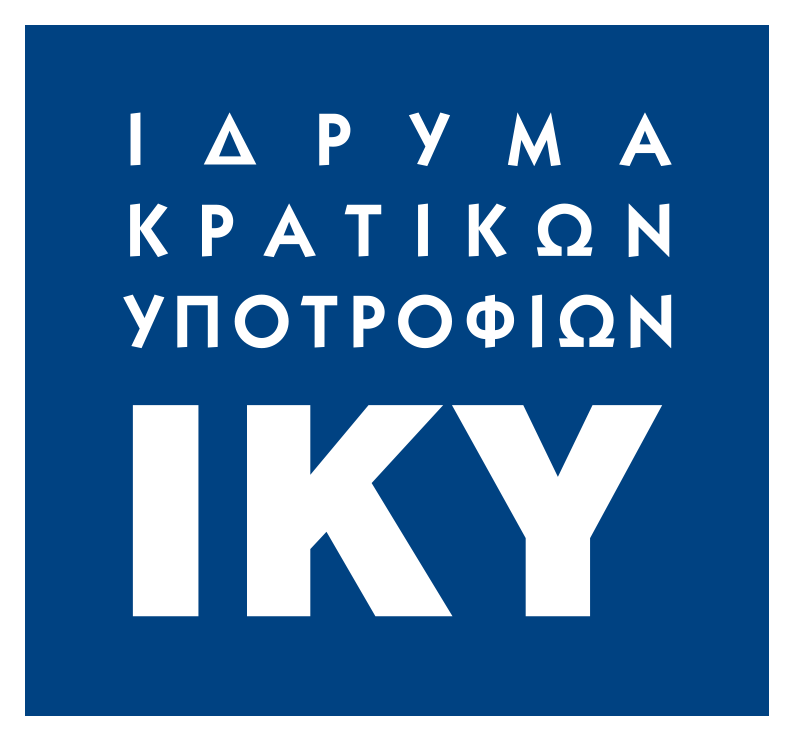 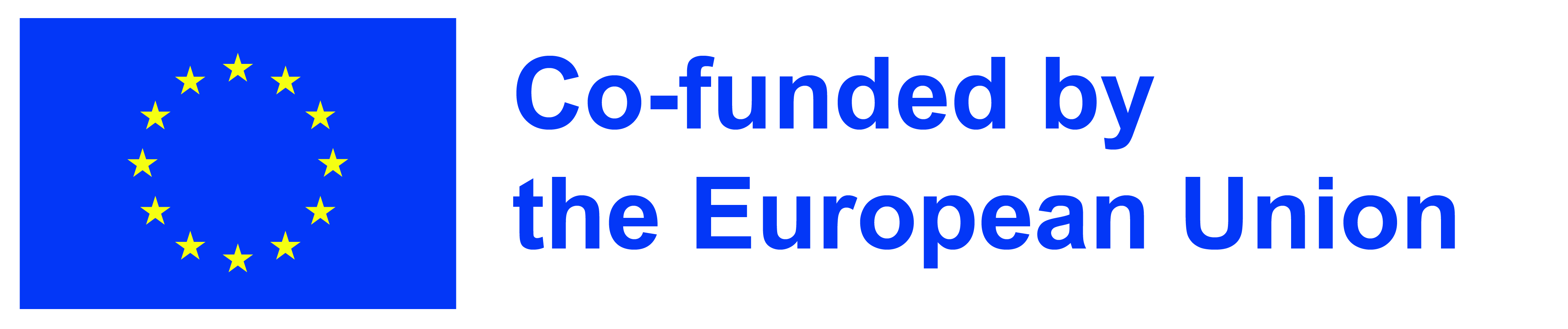 Scheme of communication
A liaison among all parts

Person of reference
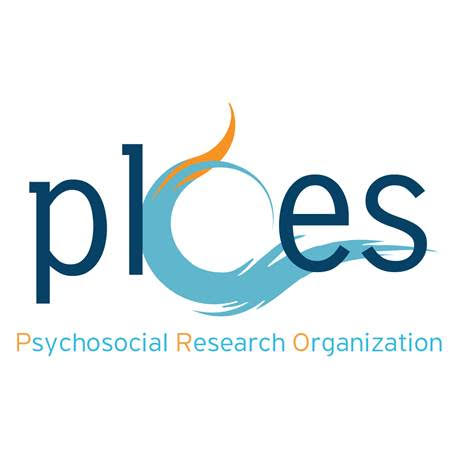 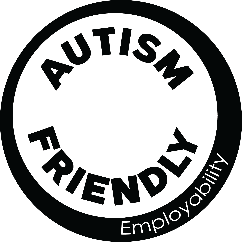 Autism ambassador: major skills
strong Interpersonal skills
Strong communication skills
Establishes good relationships with all parts of the scheme
 Treats everyone with respect & compassion
Shows commitment to the procedure
Actively listens to autistic employees & employers & their needs
 Pays close attention to verbal and non-verbal messages
 Easily understood (adapts their messages to the needs of the autistic employee)
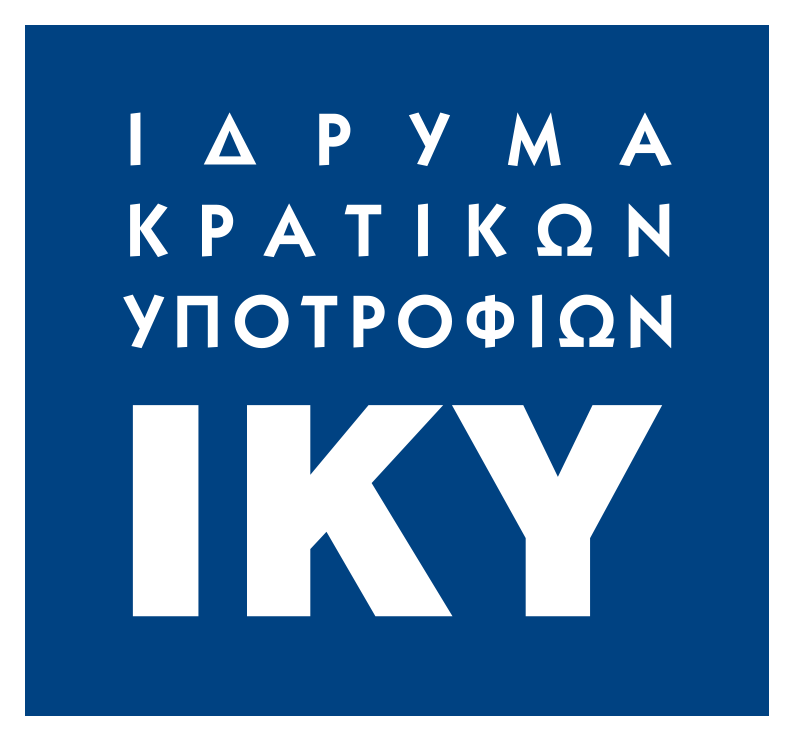 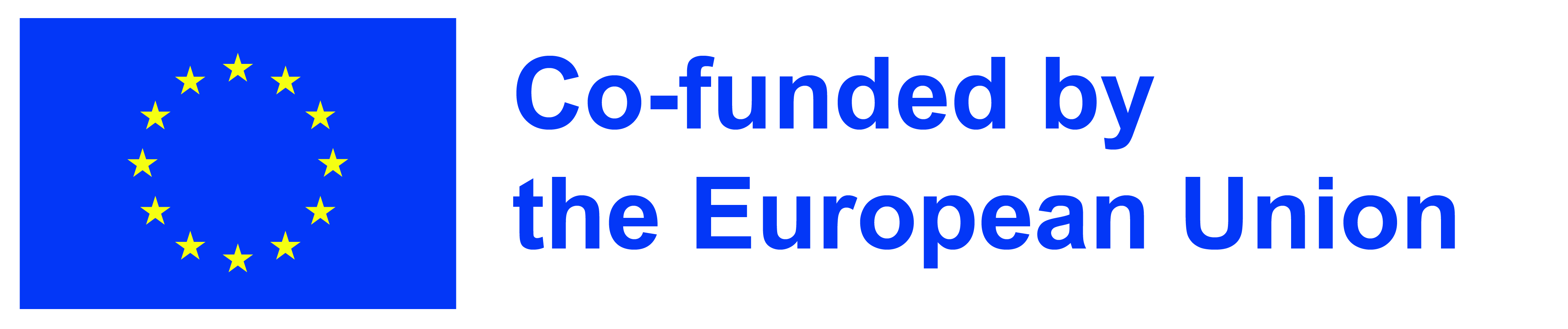 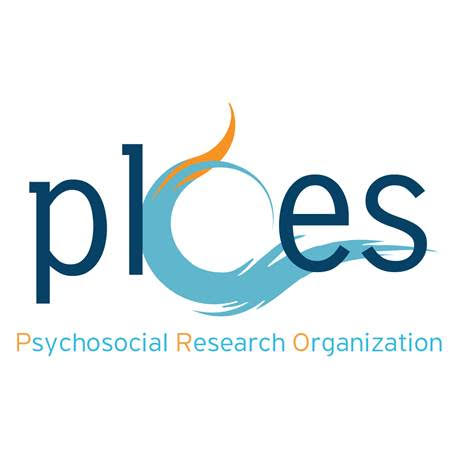 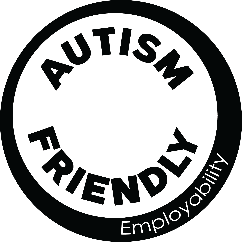 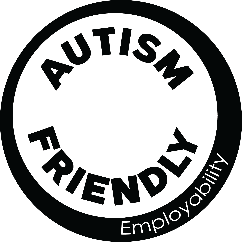 Autism ambassador: Important skills
Awareness and understanding of main strengths and challenges of autism.
 Knowledge of basic strategies of social communication and organisation.
 Respond to the individual  no single solution for everyone
 Be positive  acknowledge the struggles
 Build capacity  act with and not for the individual
 Give time  autistic employees need more effort to process social or sensory information: fewer words, more time
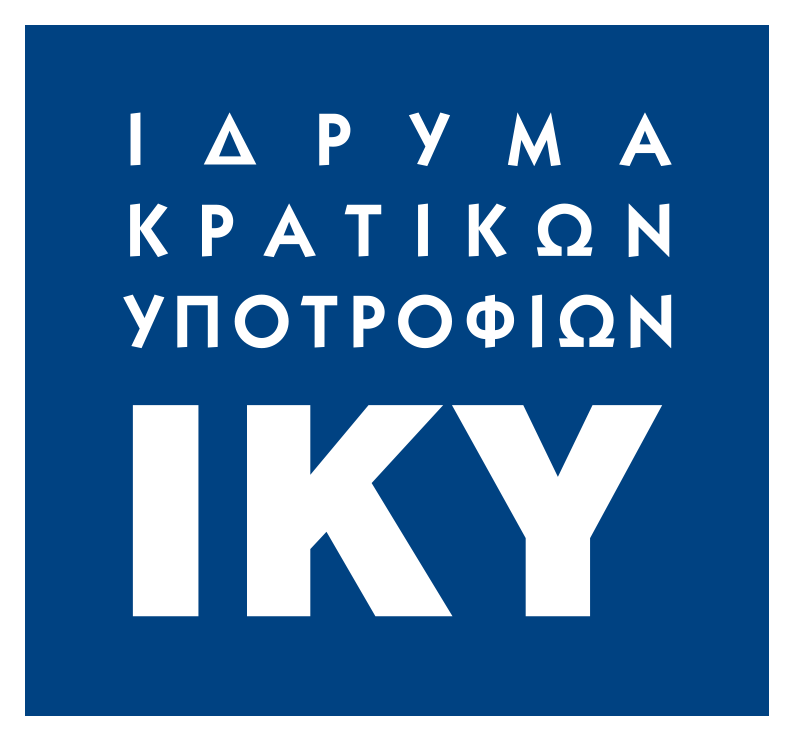 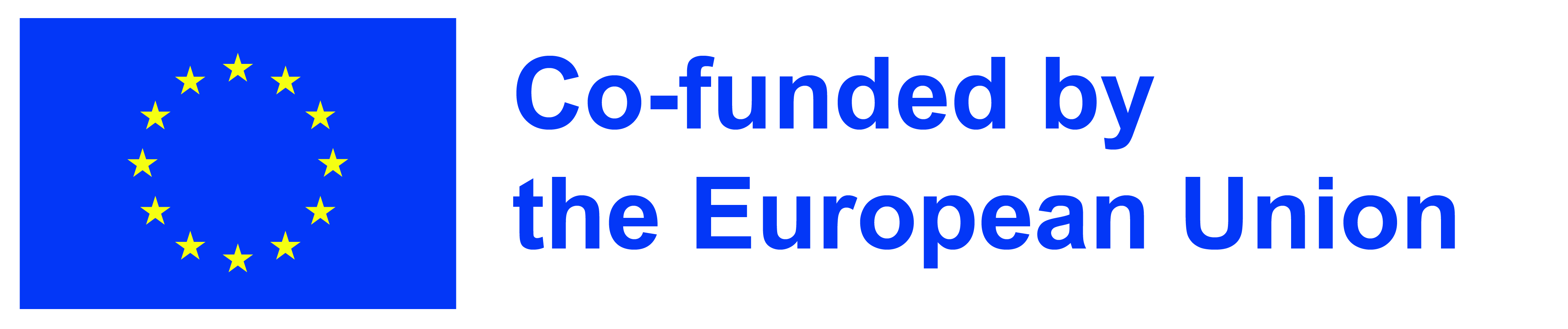 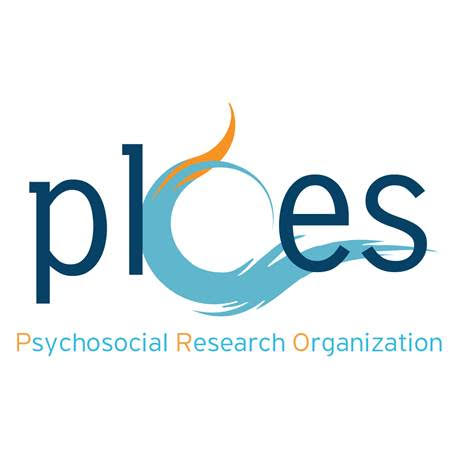 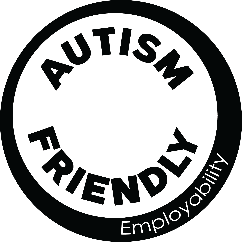 Differentiation of roles
Help desk team
autism ambassador
Team of mental health professionals
 Certified 
Experienced
 External support
 Supervision 
 General range of difficulties to deal 
 Gives support
Employee of the accredited company
 Trained on basic aspects of AS
 Natural support
 Person of reference
 Specific responsibilities 
 Only during work schedule
 Exclusively work matters
 Gives & receives support
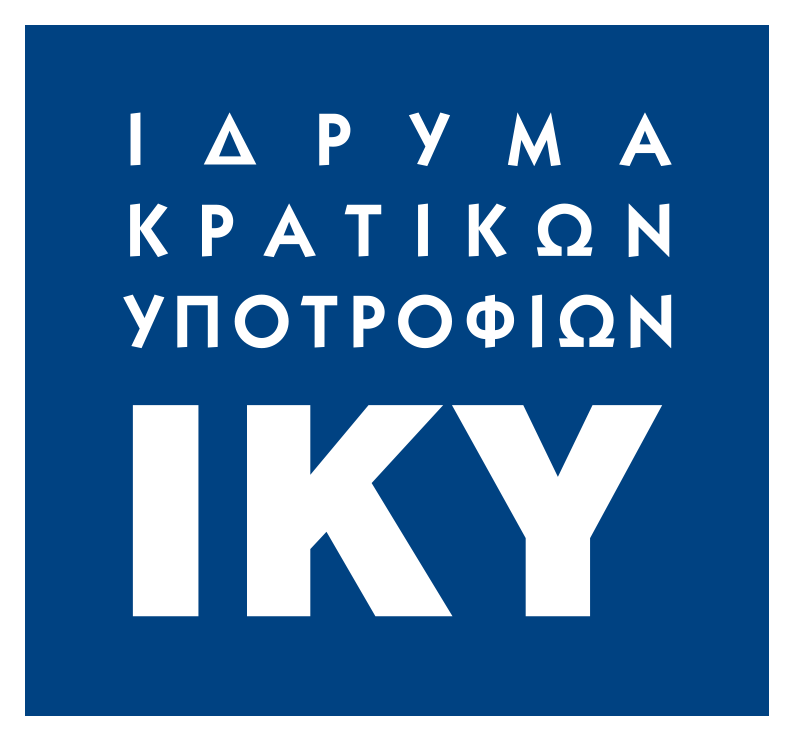 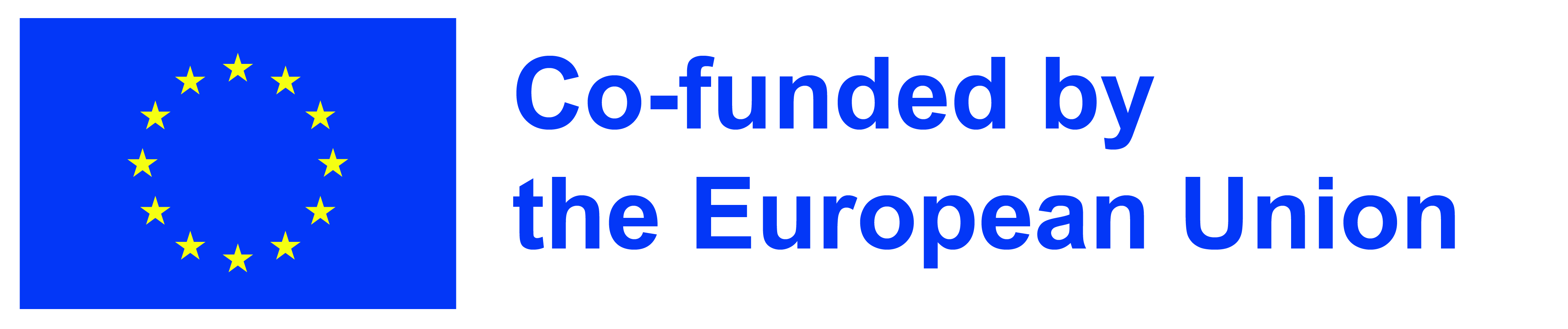 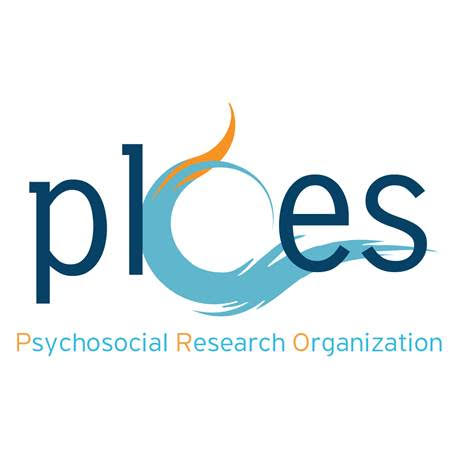 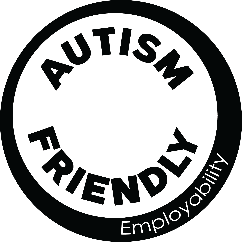 The role of autism ambassador
possibilities
Do’s
LIMITATIONS/
 don'ts's
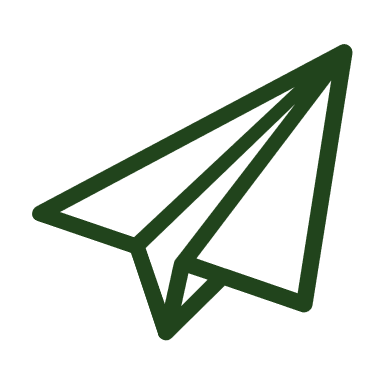 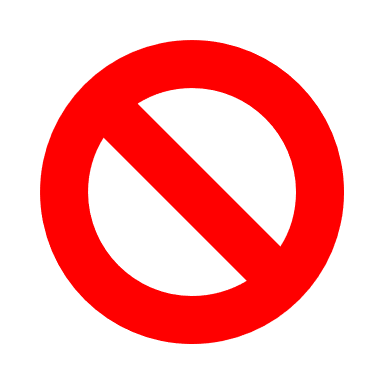 Facilitating the adjustment 
Making the procedures accessible
Giving the natural supports
Act WITH the individual
Counselling/ psychotherapy
Training of the employee
Dealing with personal issues
Act FOR the individual
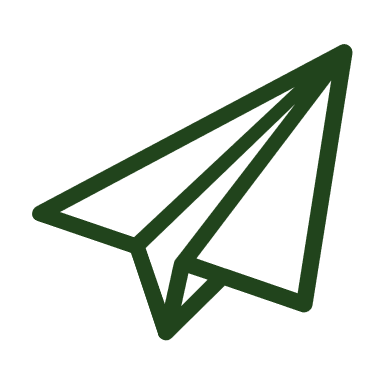 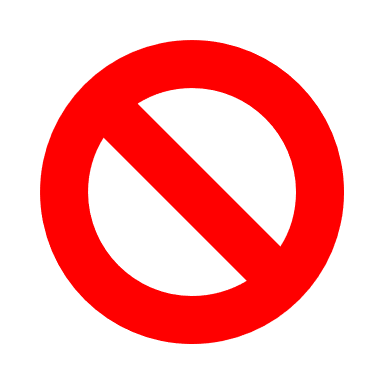 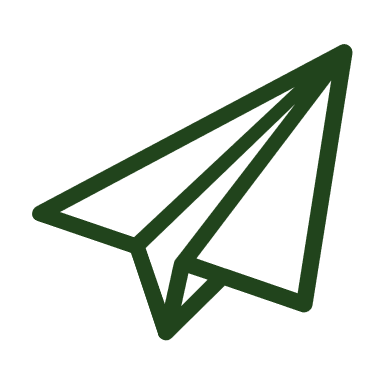 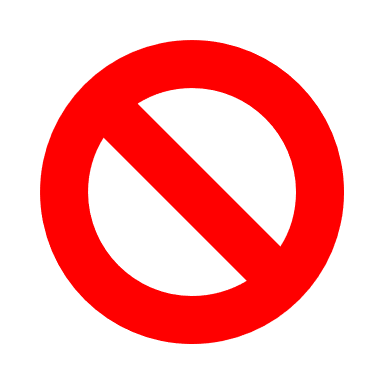 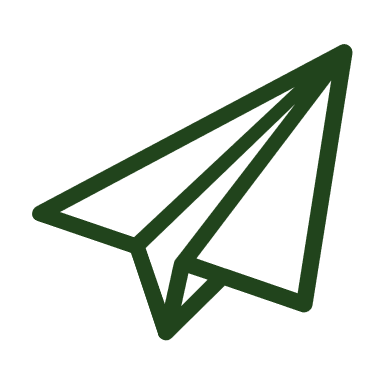 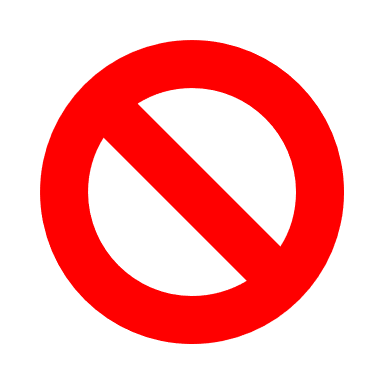 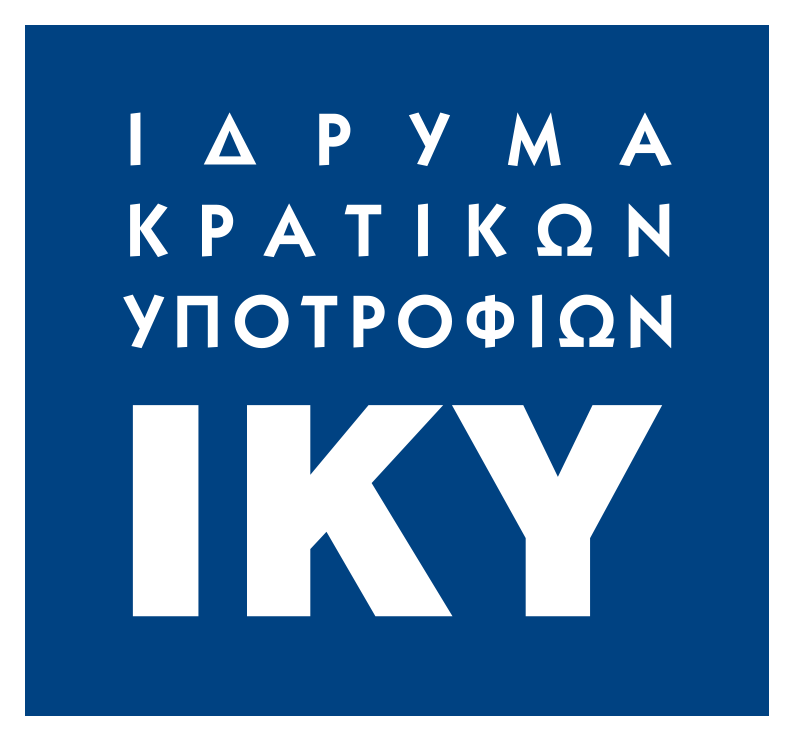 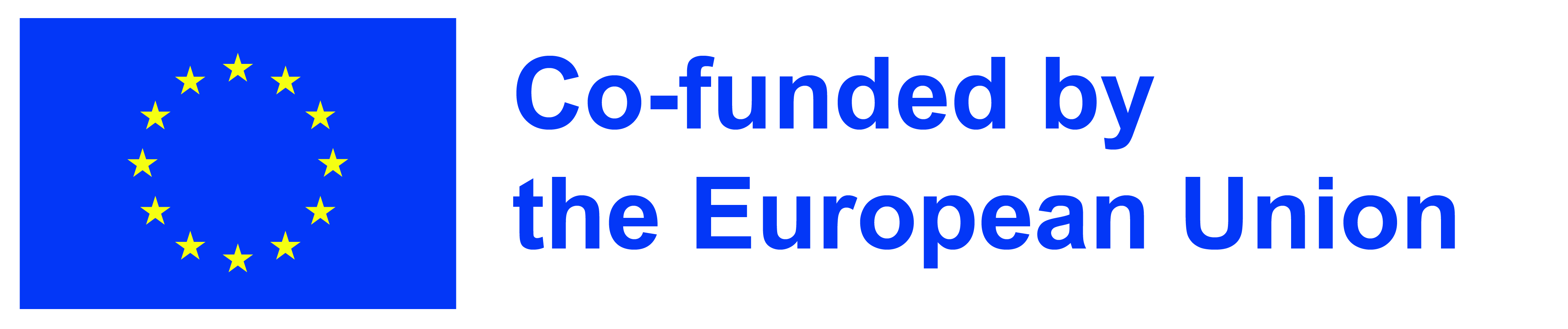 Inform about the new employee
Explain details & procedures
Explain details of the program & the job
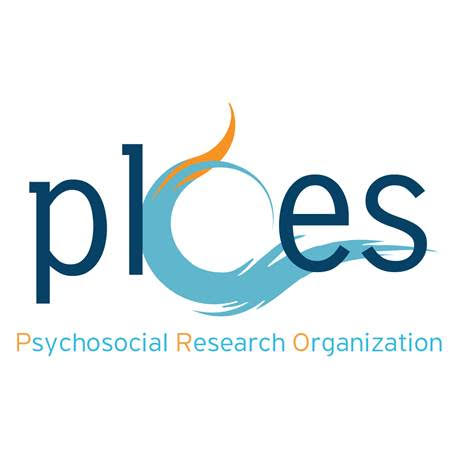 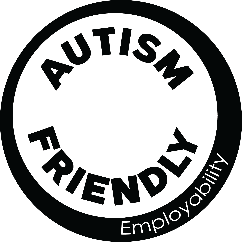 First day at work
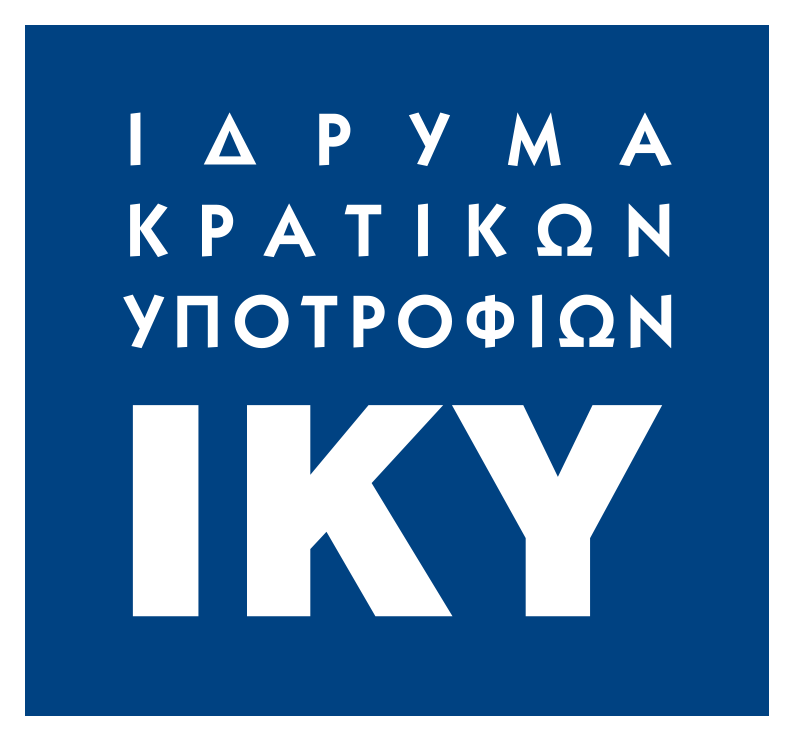 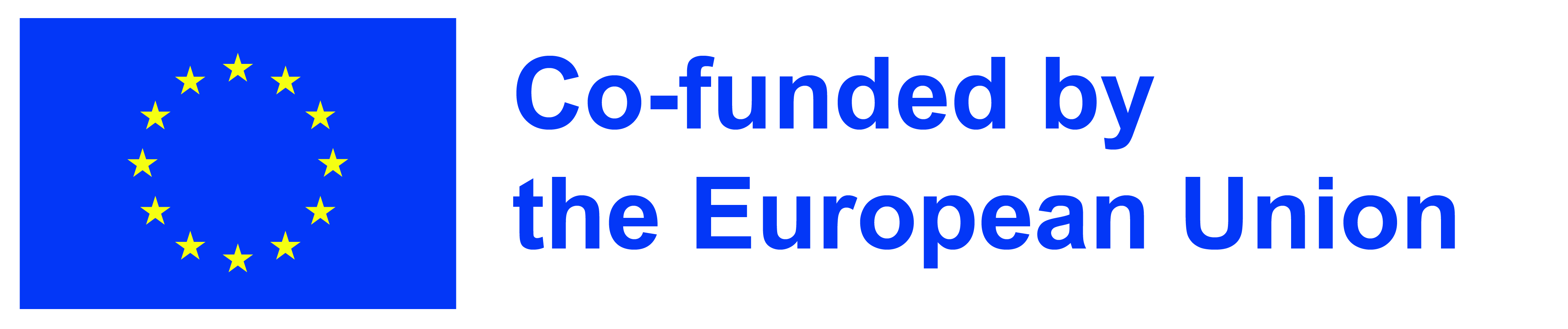 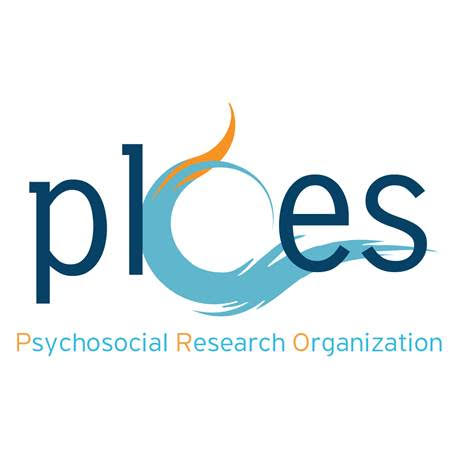 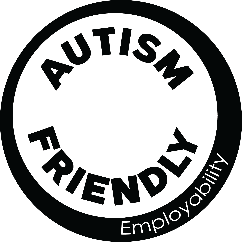 The phases of adaptation in support employment
Introduction & orientation
Getting to know the job and the company culture
Stabilization
Fade out
Follow up
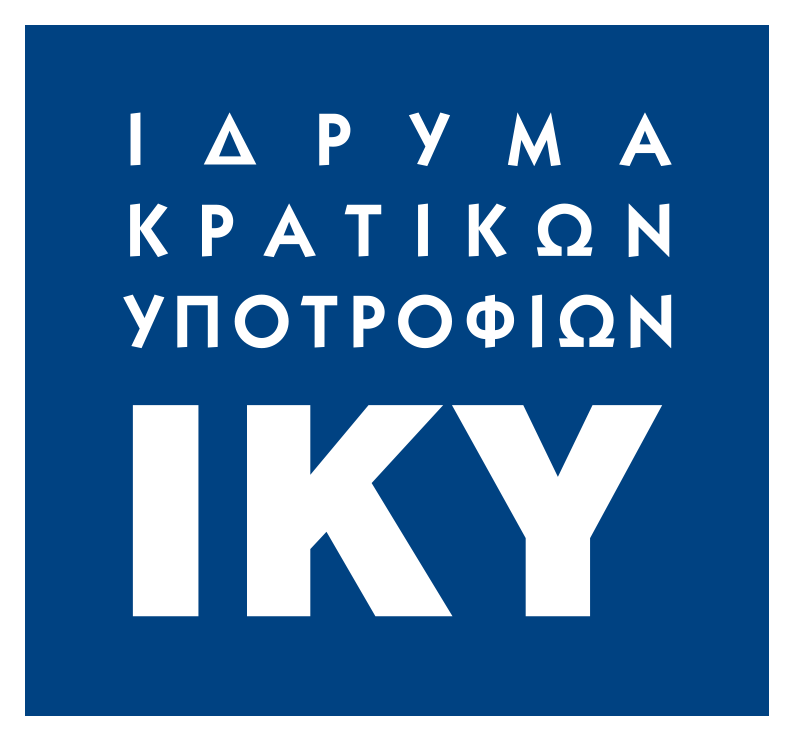 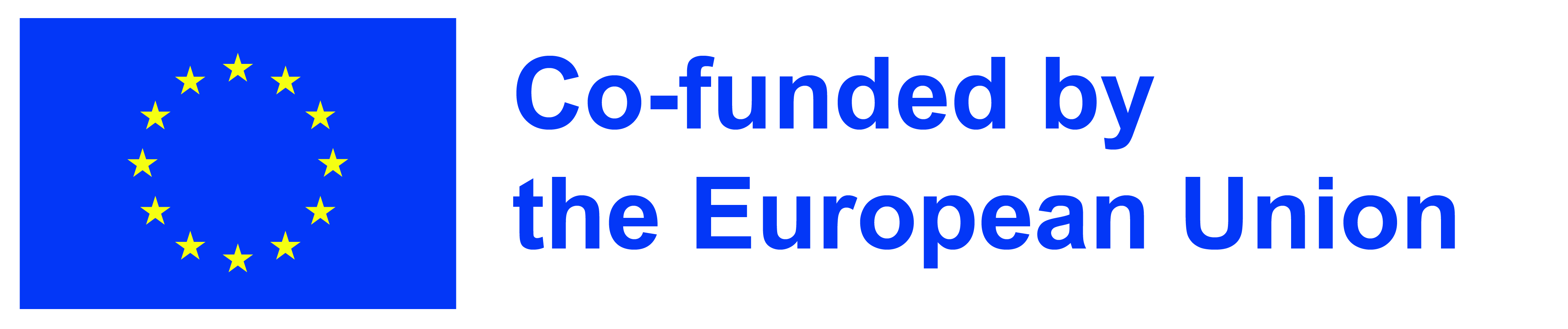 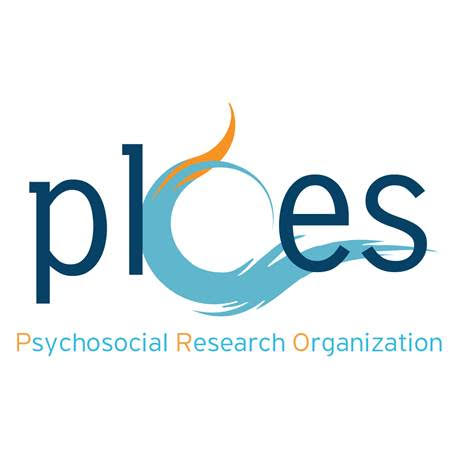 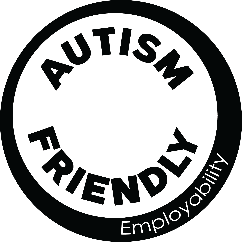 Introduction & orientation: phase 1
The employee begins to work in the company
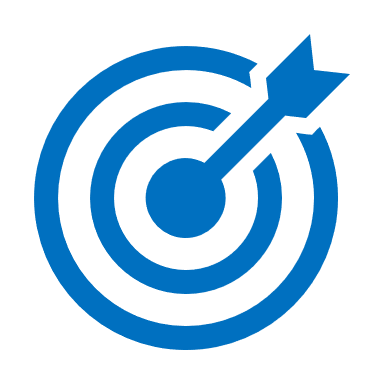 Co workers & supervisors
Expected tasks & company culture
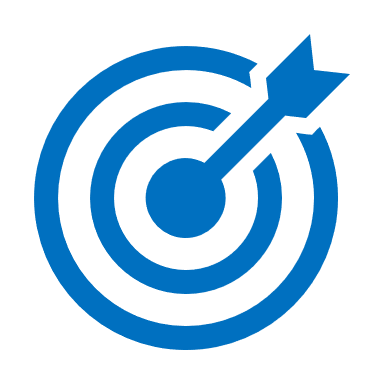 Individual action plan & job support
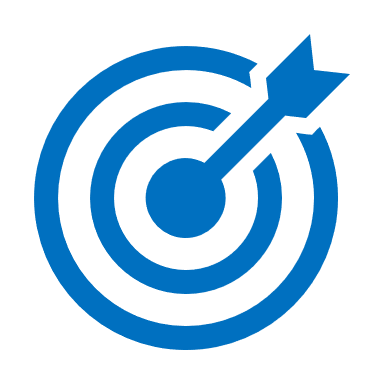 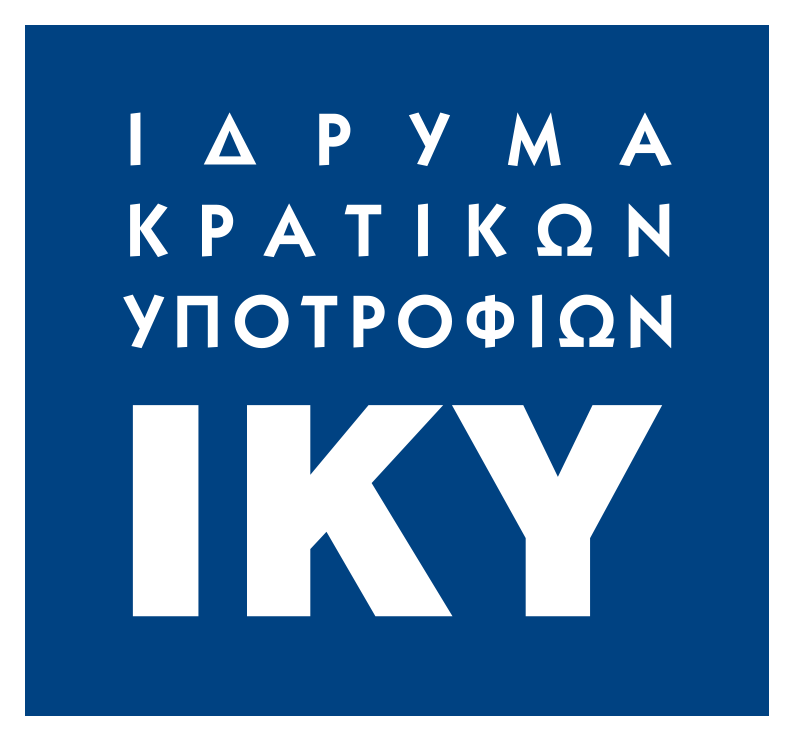 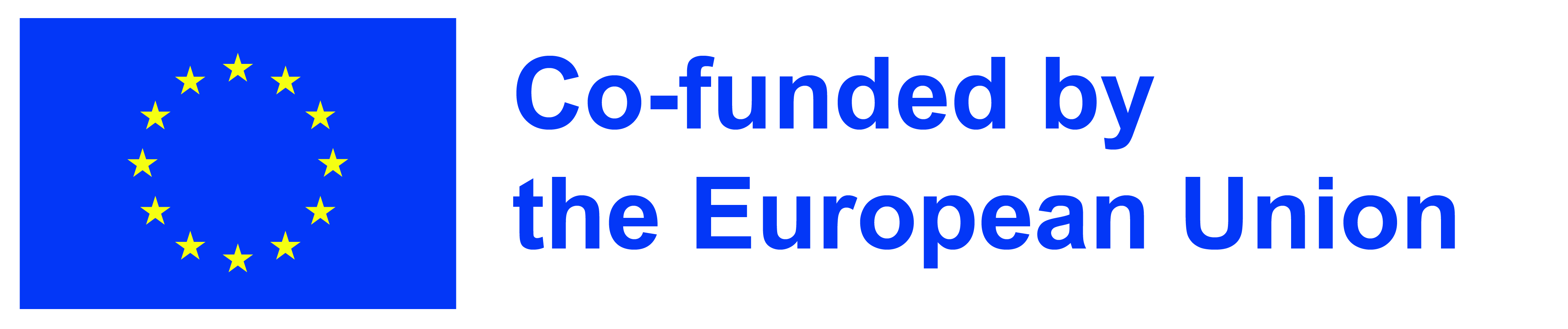 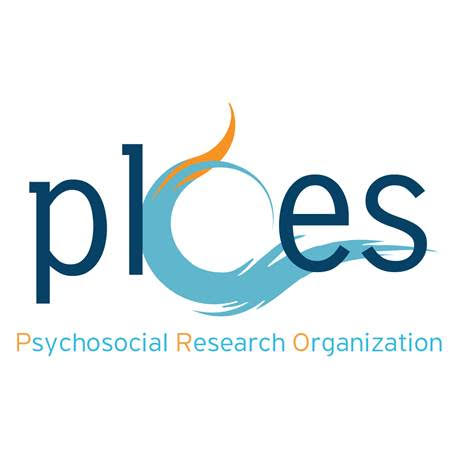 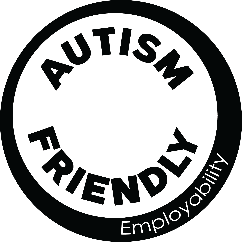 Getting to know the job and the company culture: phase 2
Learning the task
 Building working relationships with co-workers
 Getting greater understanding of the company culture
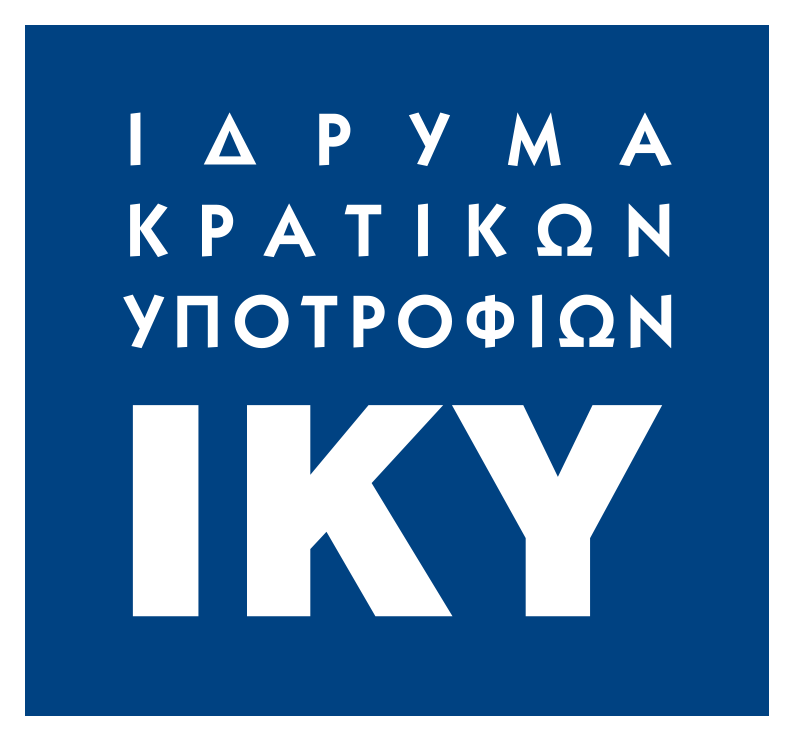 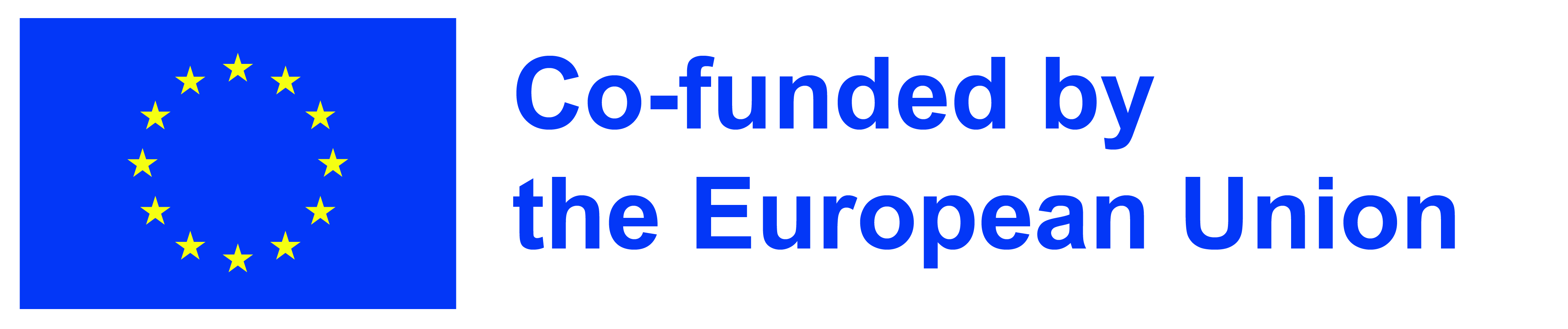 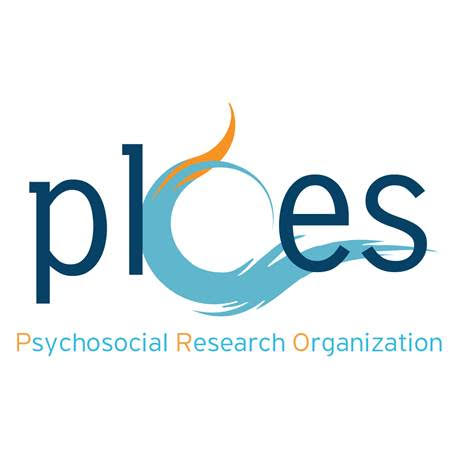 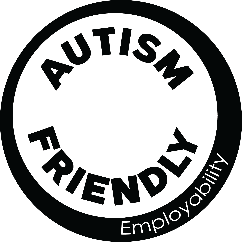 Autism ambassador as a facilitator on
The tasks
The company procedures (make them accessible)
The possibilities for adaptations
Social inclusion
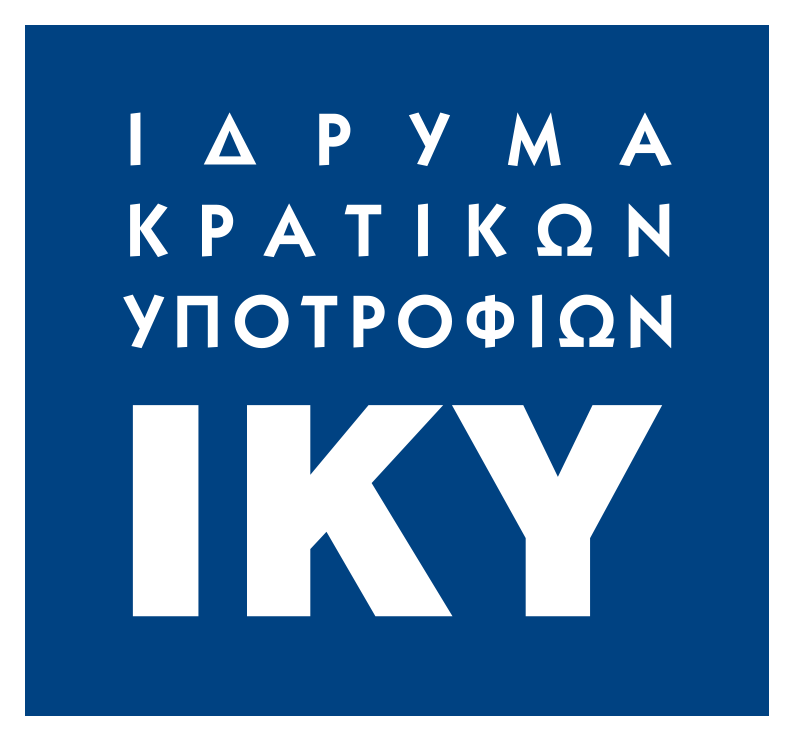 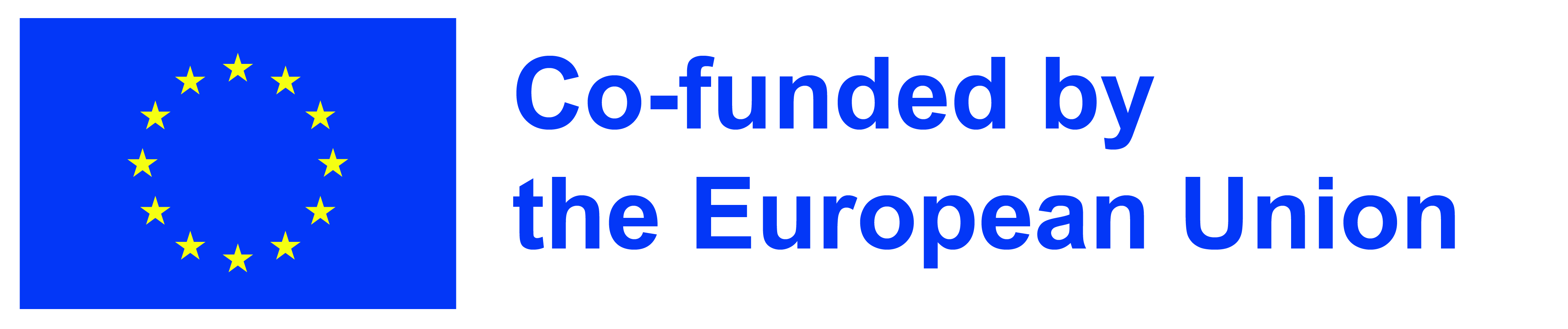 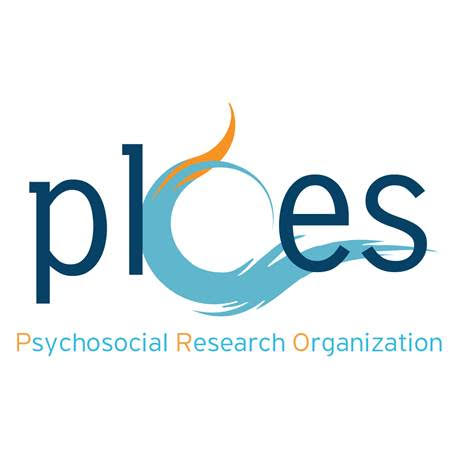 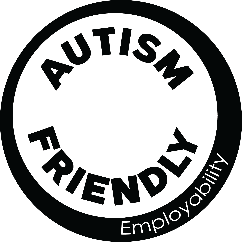 Strategies for adjusting the job tasks:
Job carving  the tasks of the new employee are taken from the job description of different existing jobs in the company
Job stripping  taking away some tasks from the regular job description that are difficult to do
Job enrichment adding of new tasks to the job description according to the abilities
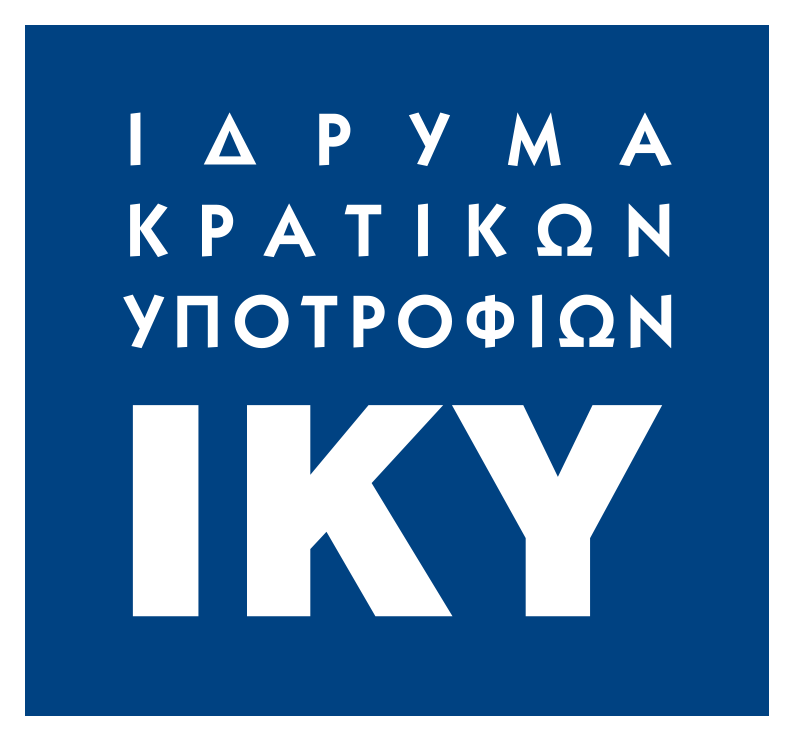 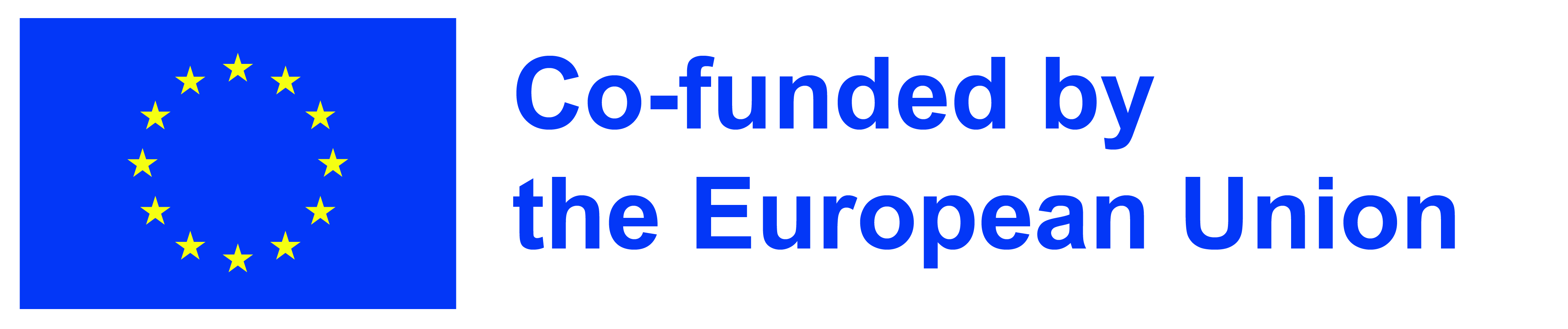 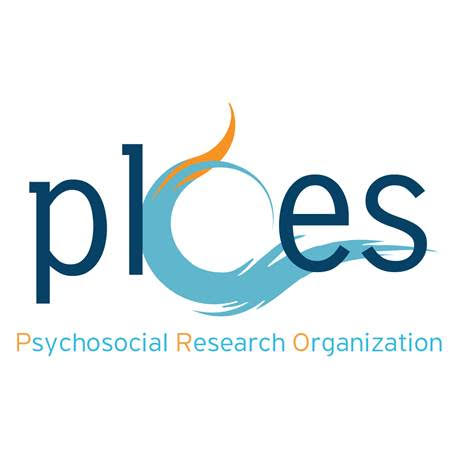 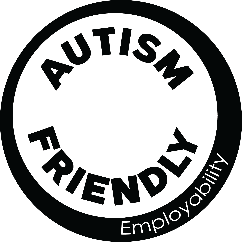 Stabilisation: phase 3
After the employee learns to perform all the tasks correctly
Evaluation of performance & establishing new goals
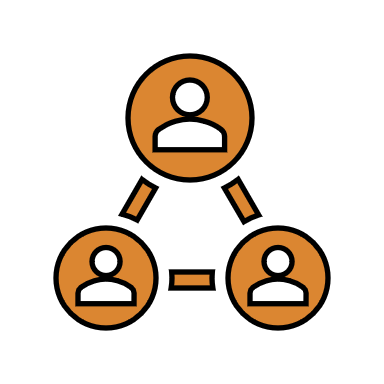 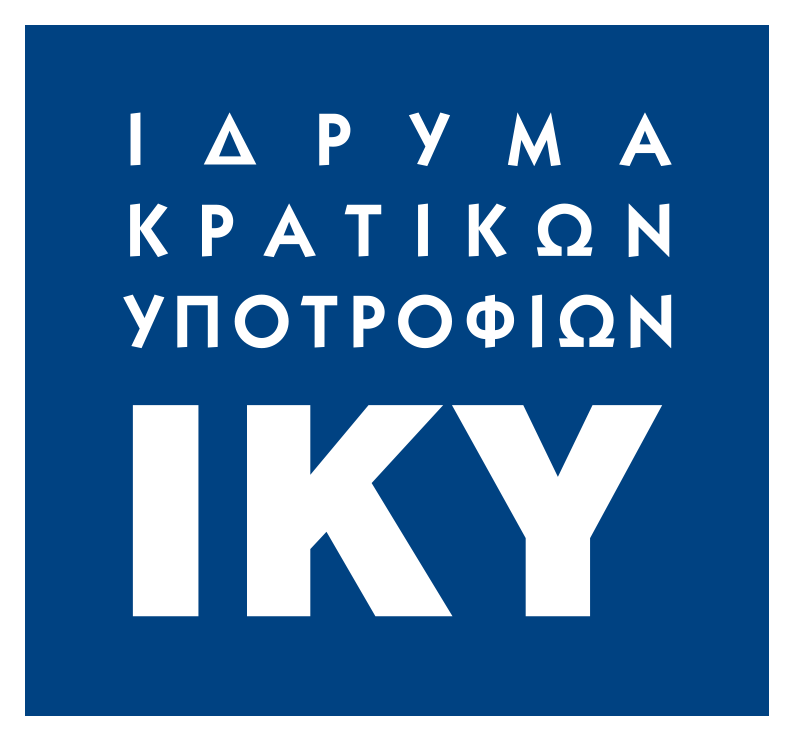 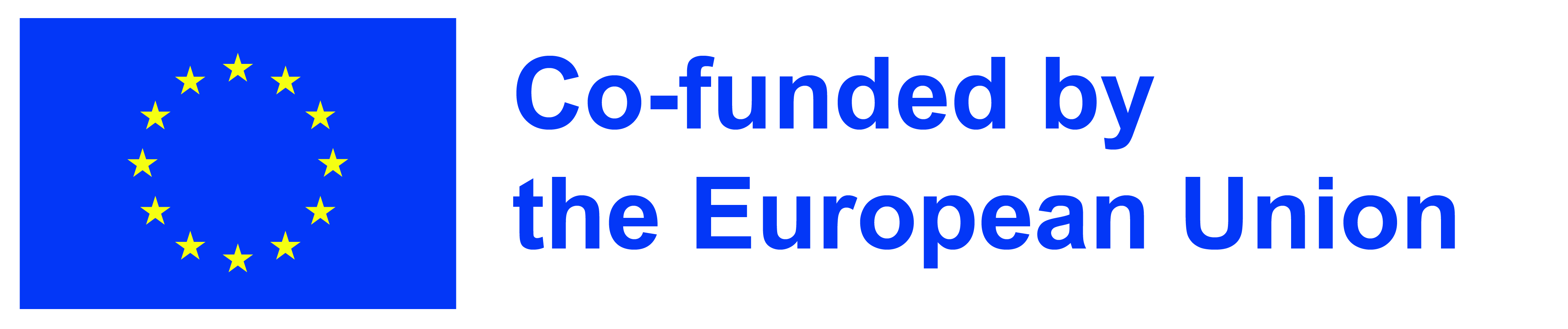 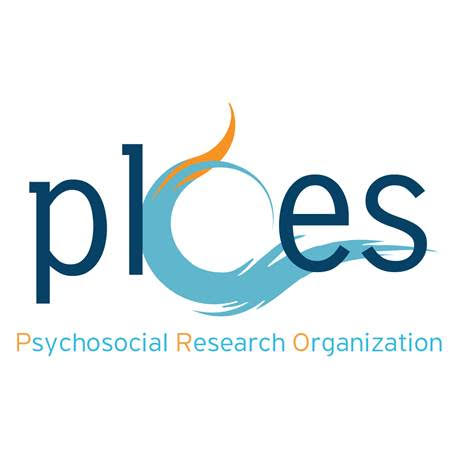 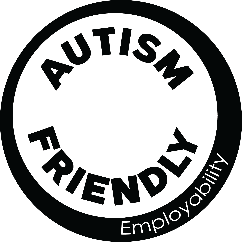 Fade out: phase 4
Reduce the level of job support

The autism ambassador is only a person of reference
Plan fade out the external job support
Encouraging independence at all times
Invisible support
Agreement on the form & level of support
Action plan
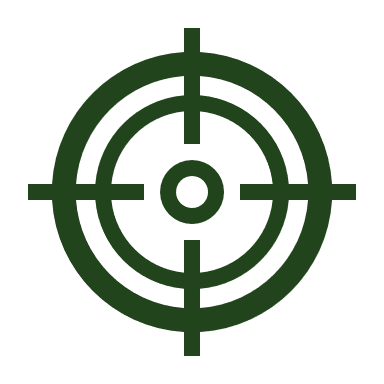 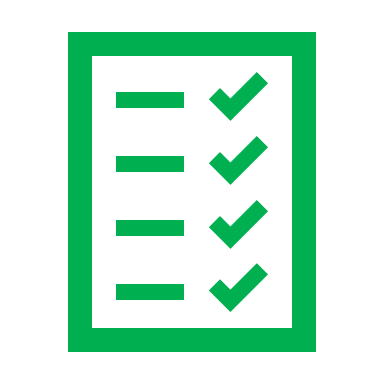 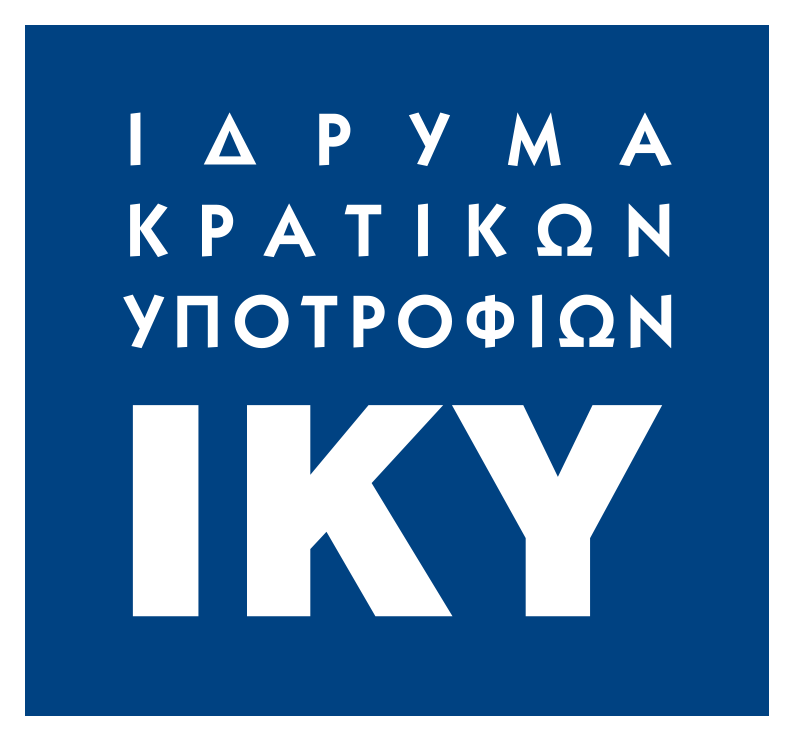 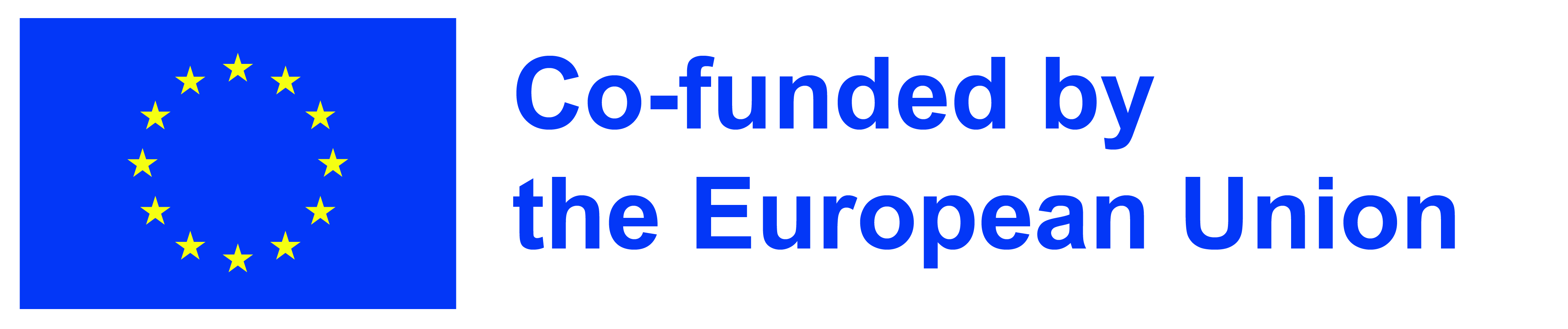 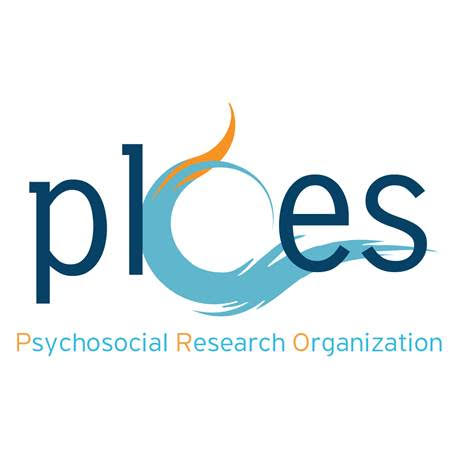 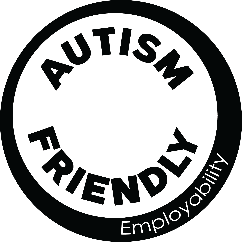 Follow up: final phase
Help desk: 
Available when needed
Actively stay in touch
Follow up with all parts as agreed
Autistic employee:
Responsible for himself
Aware of his needs
As autonomous as possible
Autism ambassador:
A colleague
A person of reference
As invisible as possible
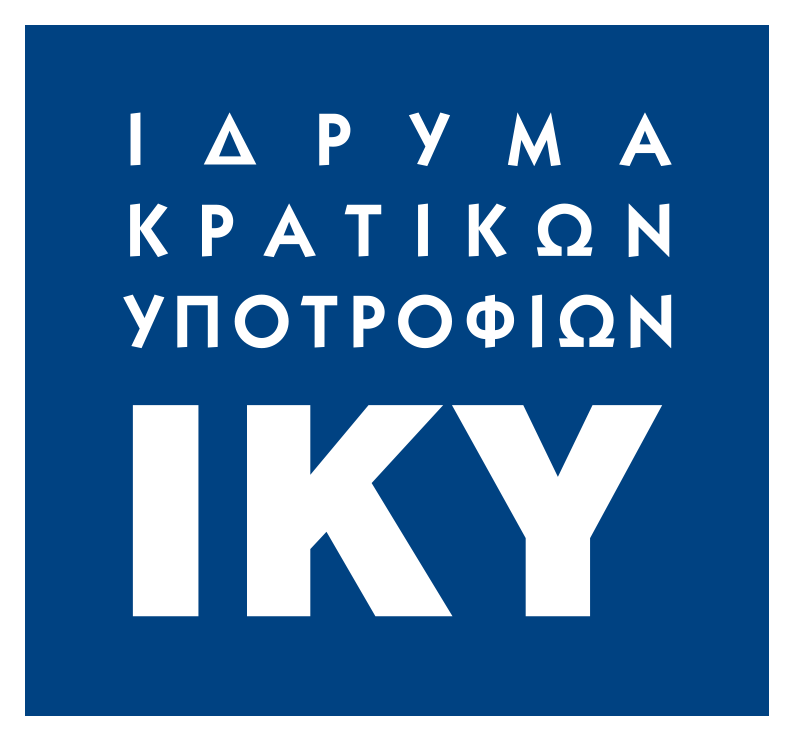 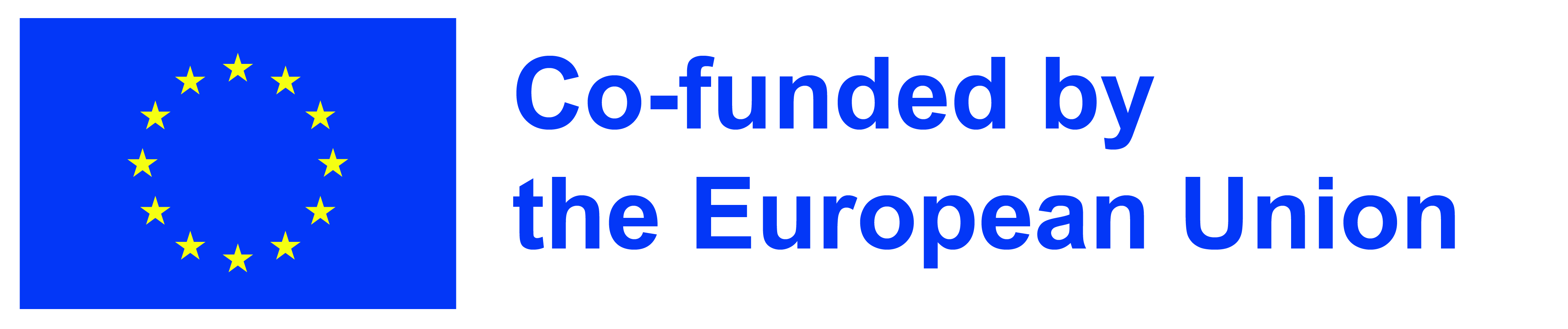 First week  autism ambassadors stay close to the autistic employee
*Meeting between: Help desk – Autism ambassador – Autistic employee
 Second week  autism ambassadors return to their duties and make themselves available to the autistic employee
*Meeting between: Help desk – Autism ambassador – Autistic employee
 Third week  autism ambassadors fade out of their previous duties and detain the status of the “GO TO” person for the autistic employee  
The job support plan is under the auspices of all parties (Help desk – Autism ambassador – Autistic employee) and takes into account the specificalities of each addressed company.
Timetable
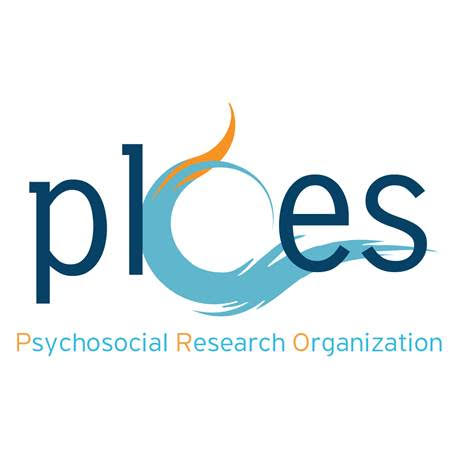 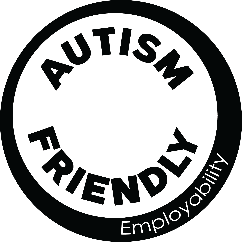 Basic Principles of Supported Employment
We always give the natural support respecting the principles of respect & inclusion.
We are proactive by making preparations & adjustments
We visualize & promote the autonomy of the autistic employee
We make sure all procedures & means are accessible to the autistic employee.
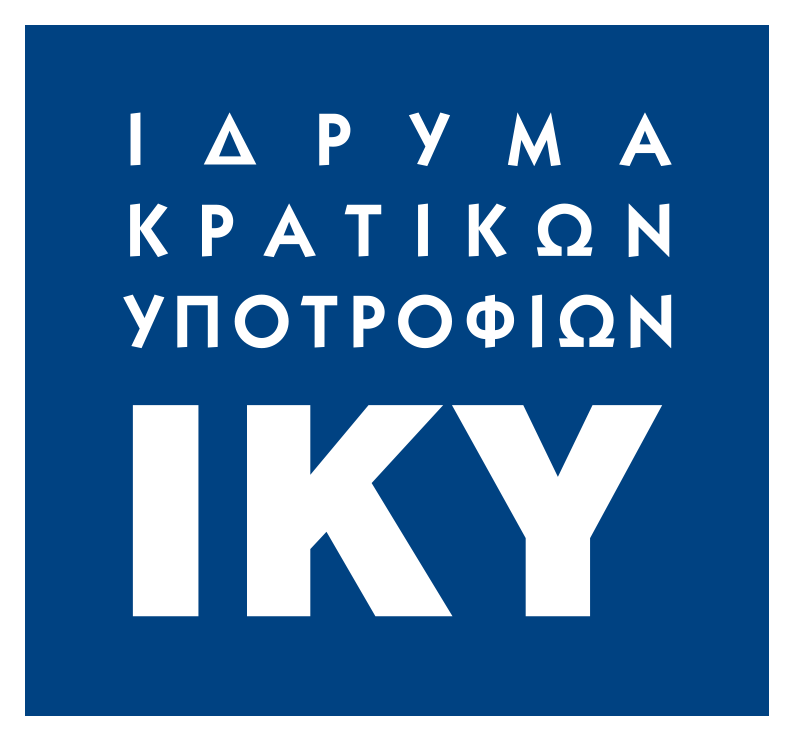 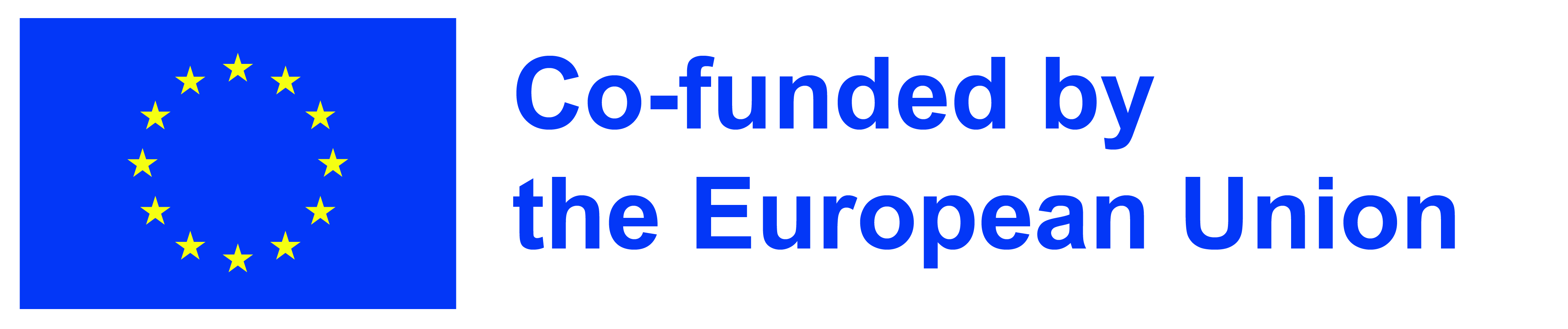 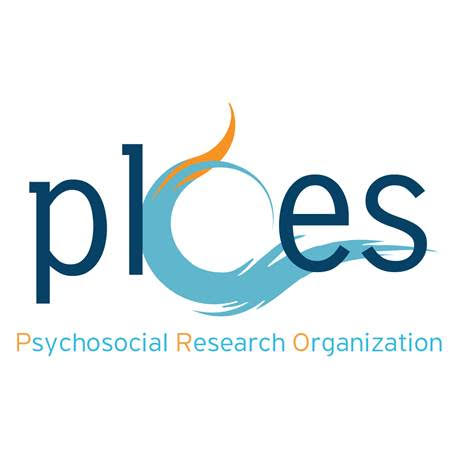 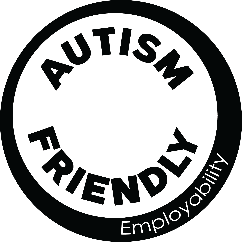 Conclusion
Thank you very much!
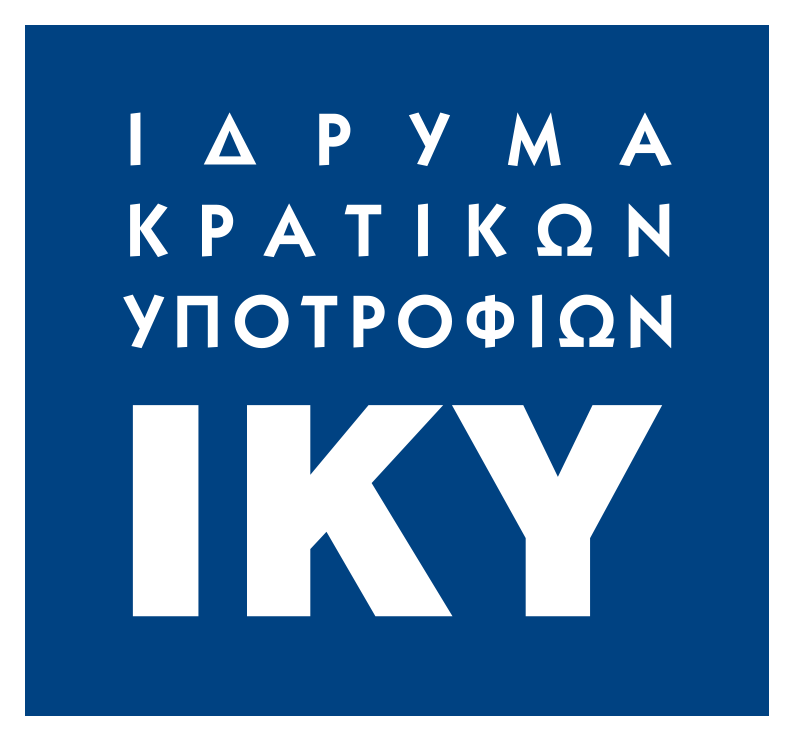 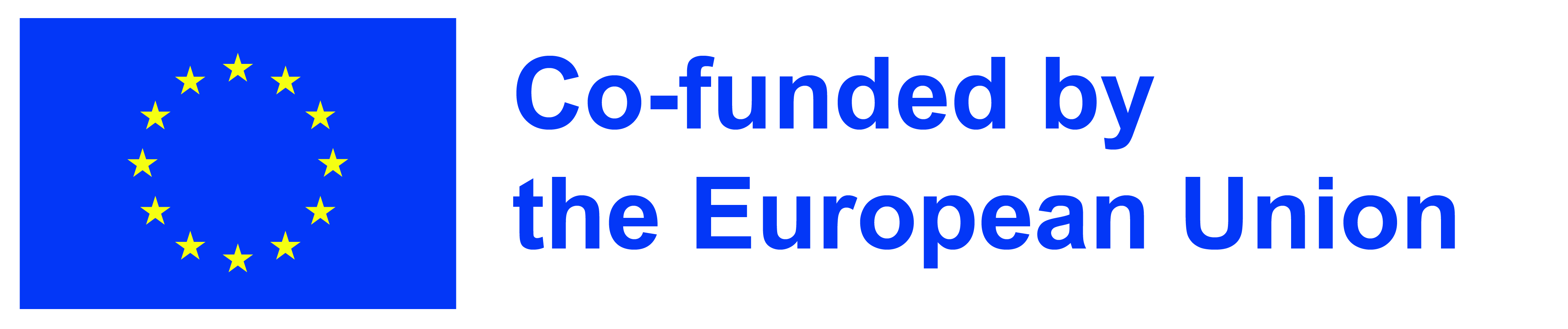